KUBRA Storm Center Additional Map Layers | August 2023
Include Additional Map Data on Your Storm Center Outage Map.
Share the Data that Matters to Your Customers.
1
2
3
4
Aggregate data from multiple sources to provide additional information on Storm Center maps
Display information about hazards, planned work, wildfire advisories, gas outages, and more!
View detailed information about a specific feature by selecting it on the map
Provide a summary overview of the Additional Map Layer in the Overview Panel
Aggregate data from multiple sources to provide additional information on Storm Center maps
WMS
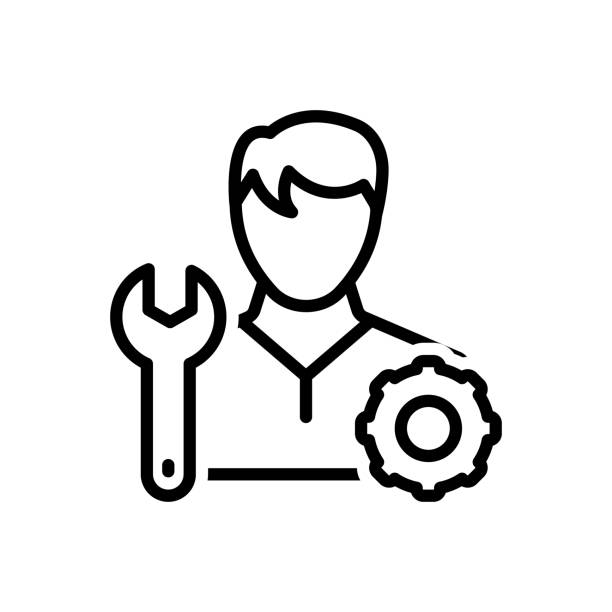 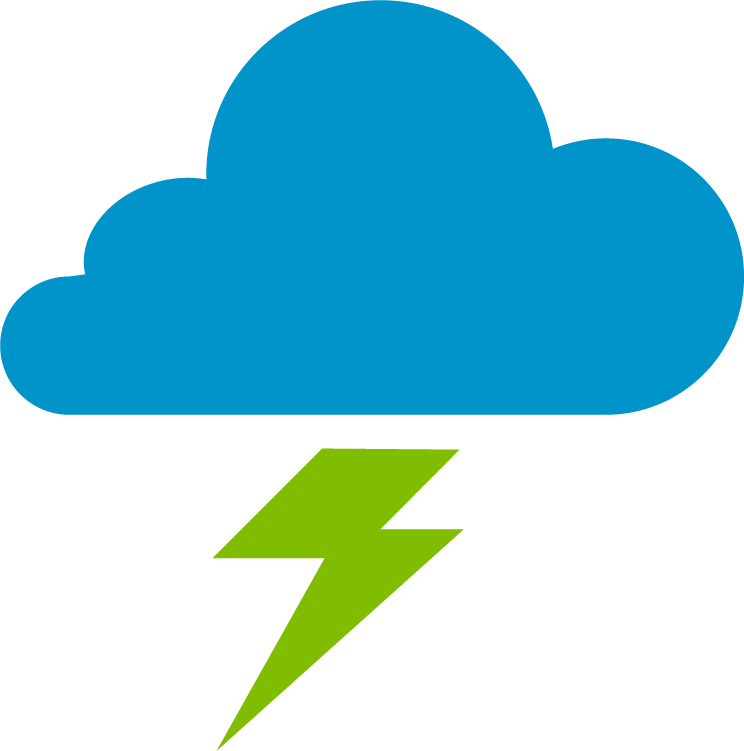 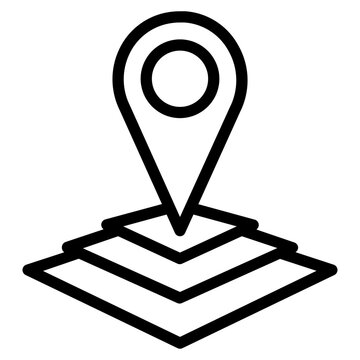 GIS
OMS
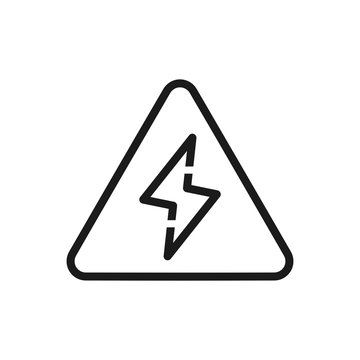 Seamlessly present data from various sources on Storm Center maps
Display information about hazards, planned work, gas outages, and more!
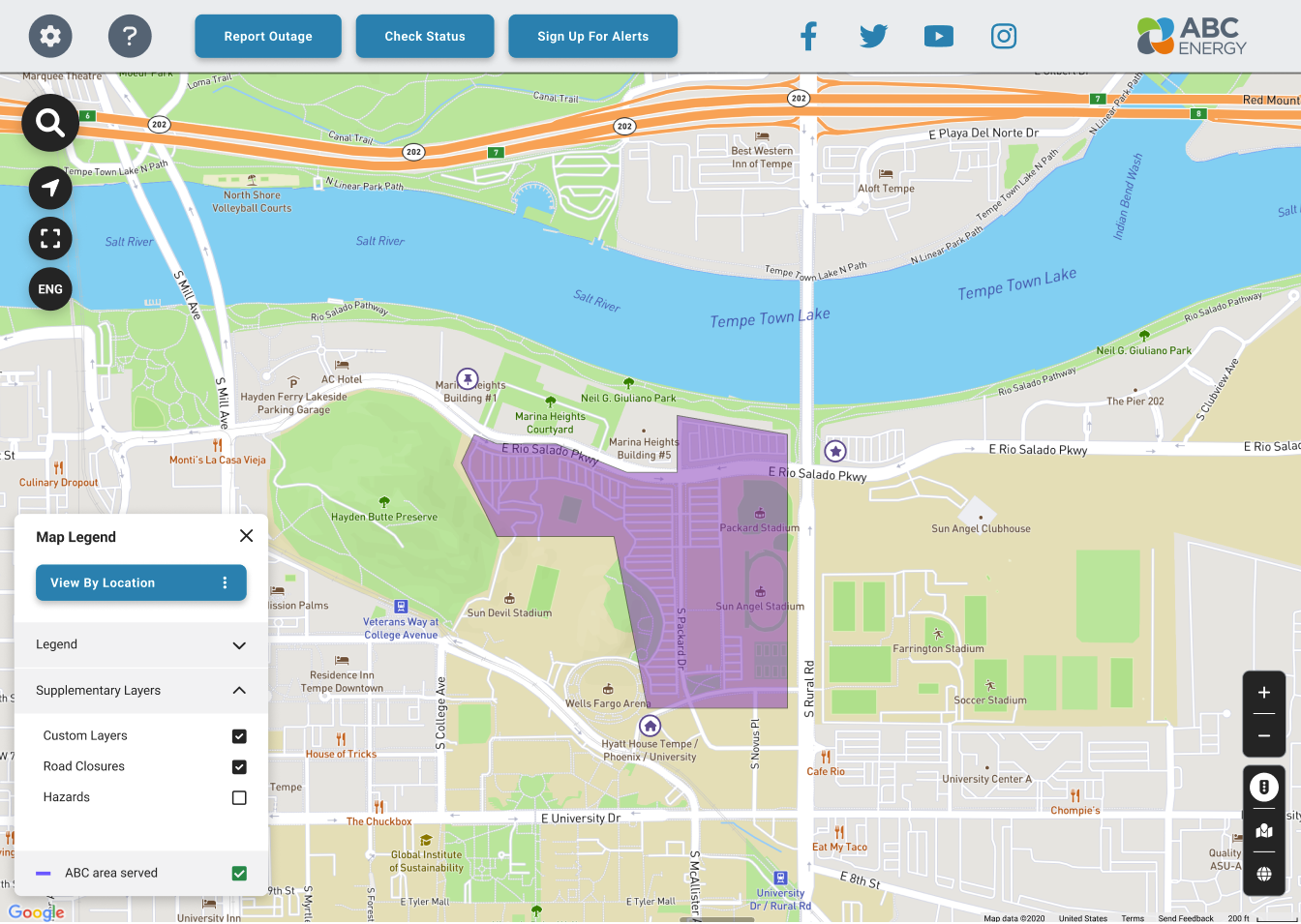 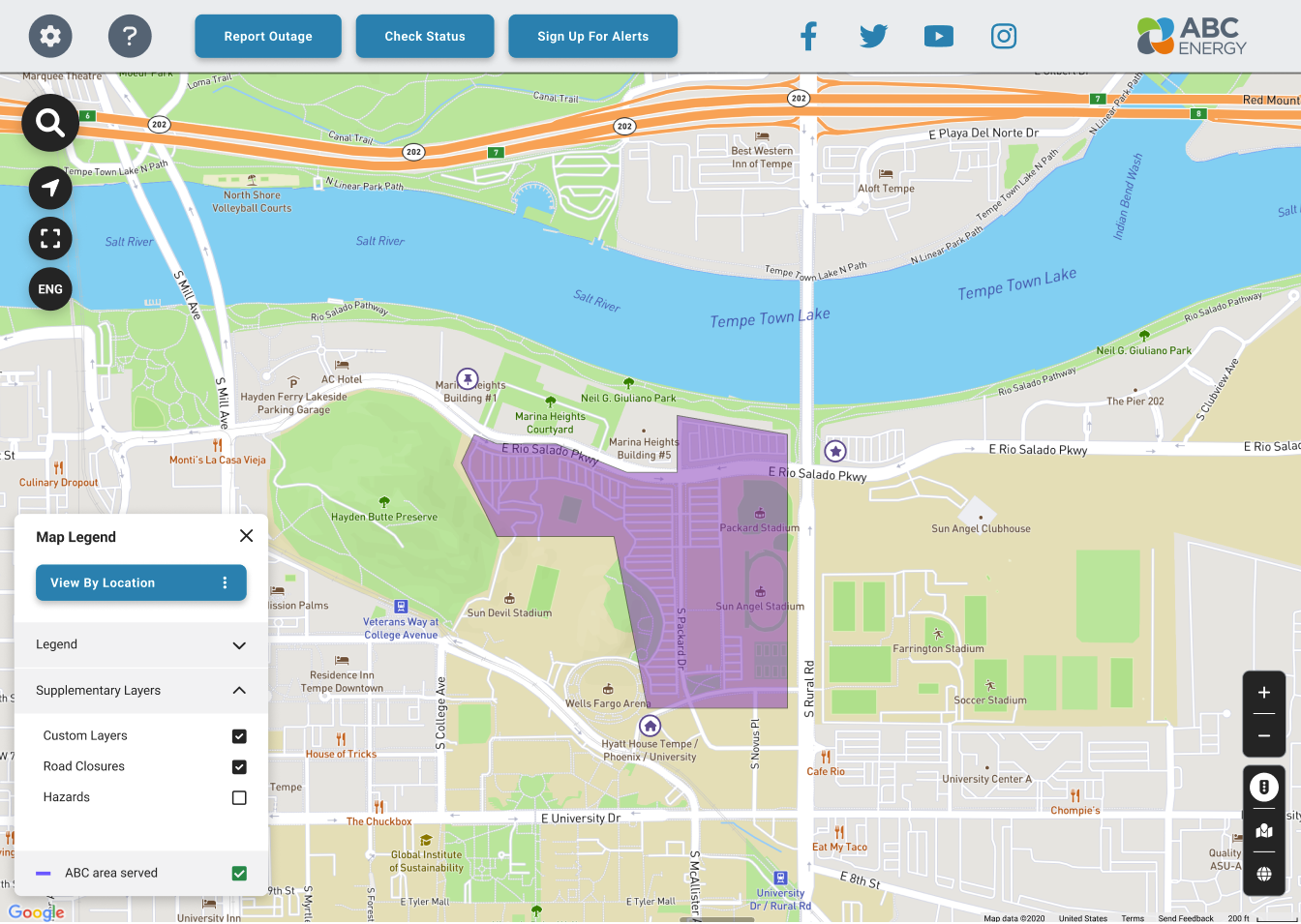 Additional Layers and Custom Layers are grouped in a new “Supplementary Layers” accordion
View detailed information about a specific feature by selecting it on the map
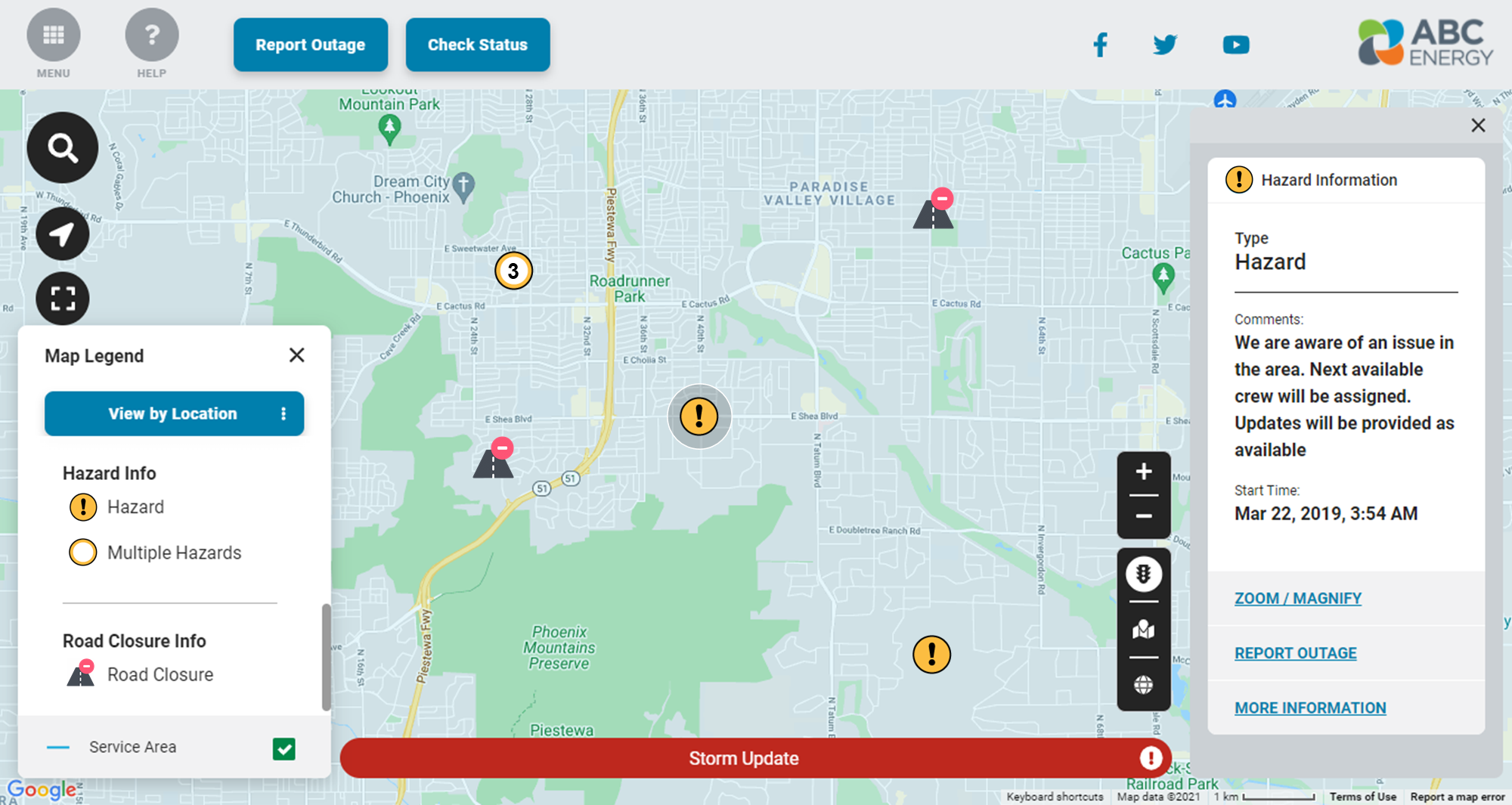 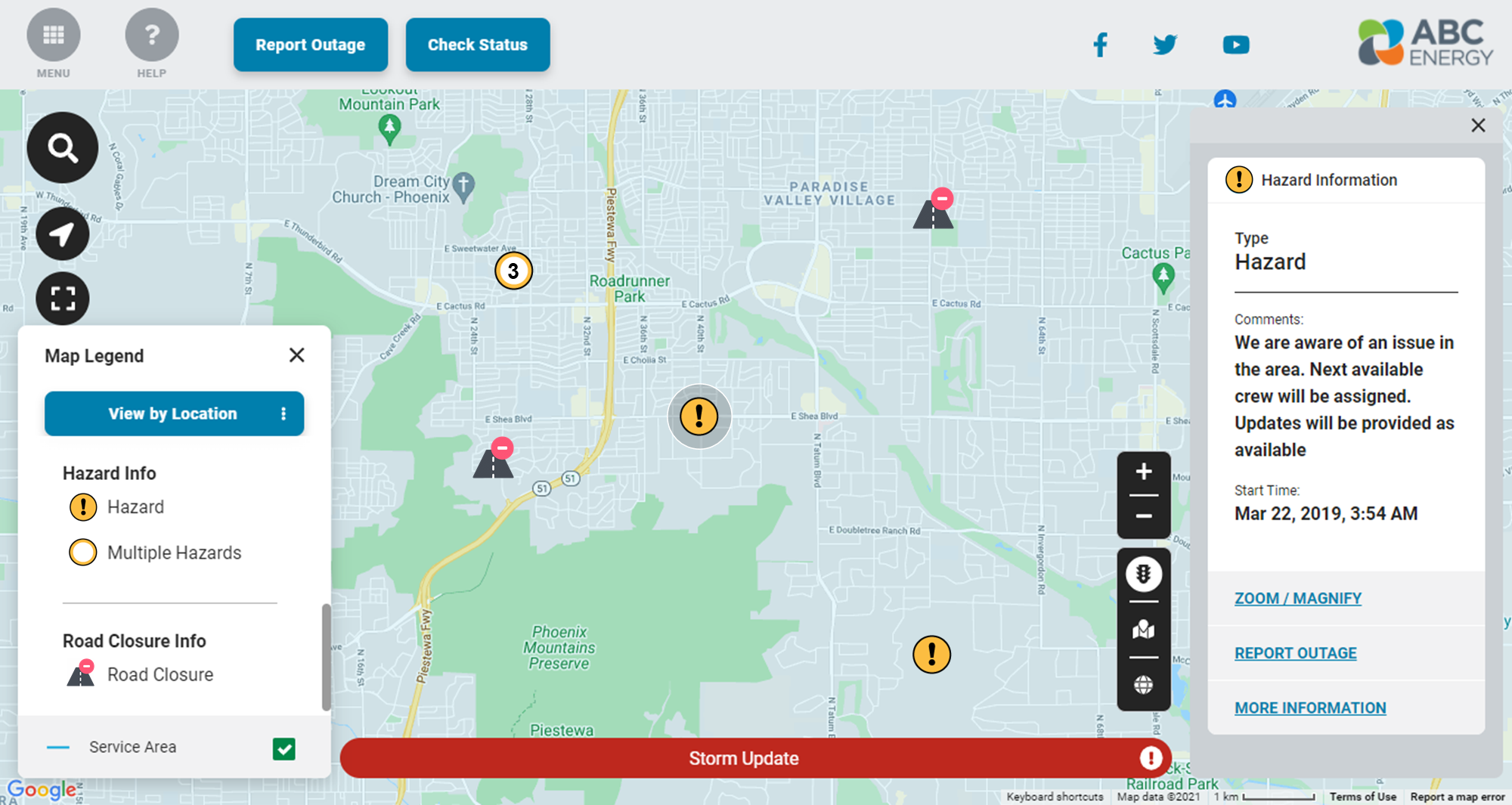 Click a specific icon on the map to get detailed updates in the information panel
Provide a summary overview of the Additional Map Layer in the Overview Panel
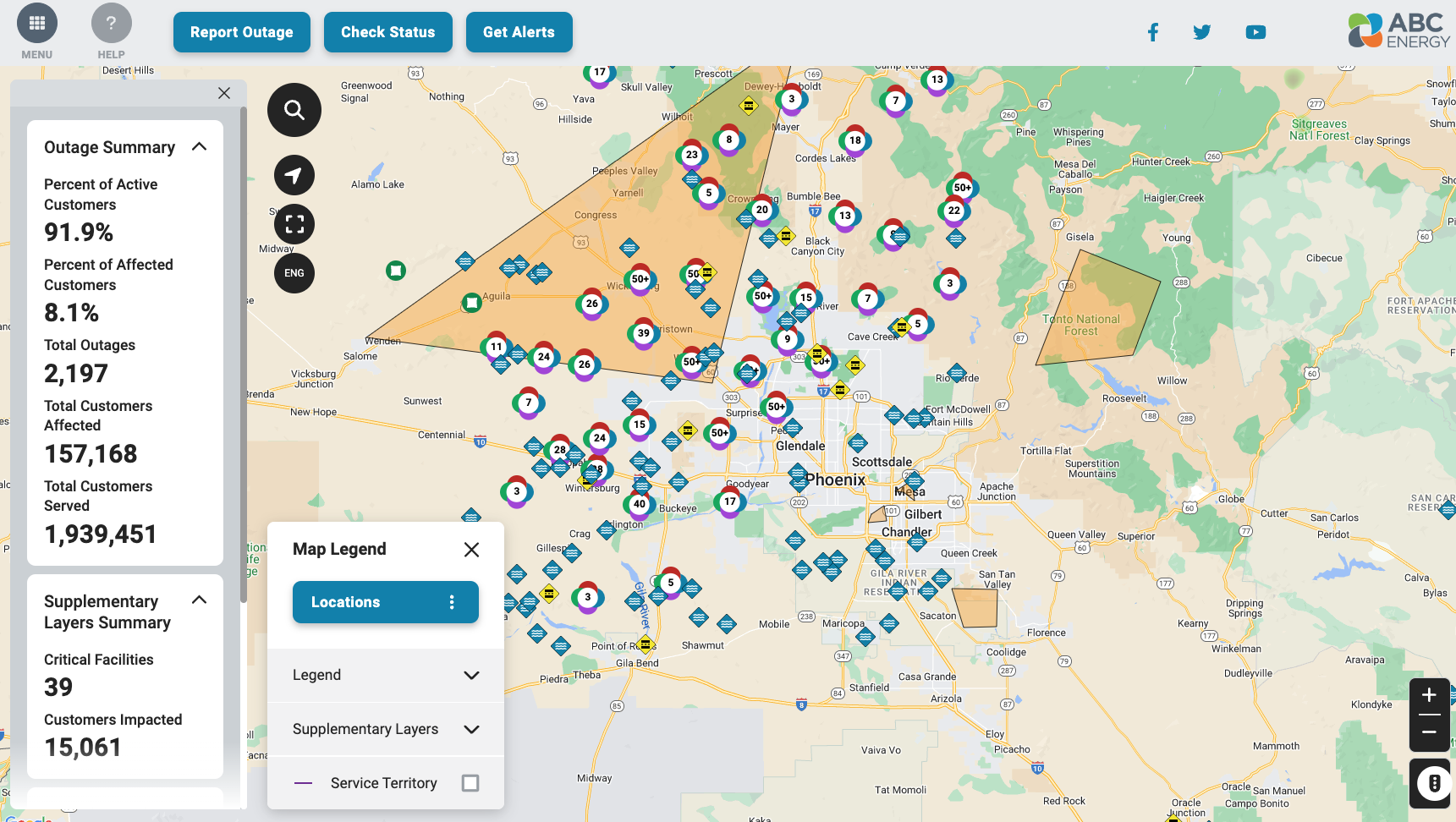 Click here to learn more or request a demo